Рекомендации для родителей по подготовке детей к  обучению  в школе.
Подготовила презентацию: 
Терехова Татьяна Мефодьевна, 
воспитатель 1 квалификационной категории МБДОУ «Д/с «Незабудка», 
г. Абакан, рес. Хакасия.
Для развития мелкой моторики предусмотрены специальные занятия,  которые способствует развитию пальцев, кистей рук, улучшению координации и точности движений руки и глаза, всех тех навыков, которые необходимы ребенку при обучении в школе.
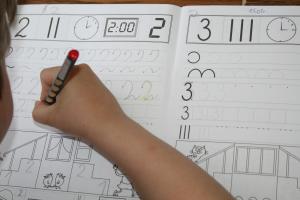 Игровые упражнения.
    Пальчиковые игры, которые сопровождаются чтением стихов и потешек, они создают эмоциональное настроение, благодаря которому дети увлекаются игрой и с интересом выполняют движения, что обеспечивает хорошую тренировку пальцев, подготавливая их для работы в тетради. Вот некоторые из них: "Апельсин", "Гости", "Замок", "Капуста" и т. д. Простые движения помогают убрать напряжение не только с самих рук, но и расслабить мышцы всего тела. 
    Многие пальчиковые игры требуют участия обеих рук, например такие: "Мы писали, мы писали наши пальчики устали", "Пальчик-мальчик", "Дружба", это дает возможность детям ориентироваться в понятиях "вправо", "влево", "вверх", «вниз»
Отработка графических навыков.
 Рисование линий, фигурных дорожек:



   Рисование по контуру:
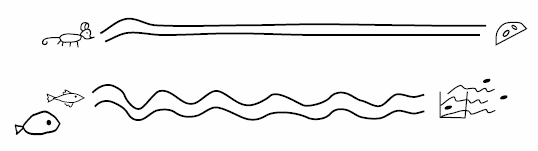 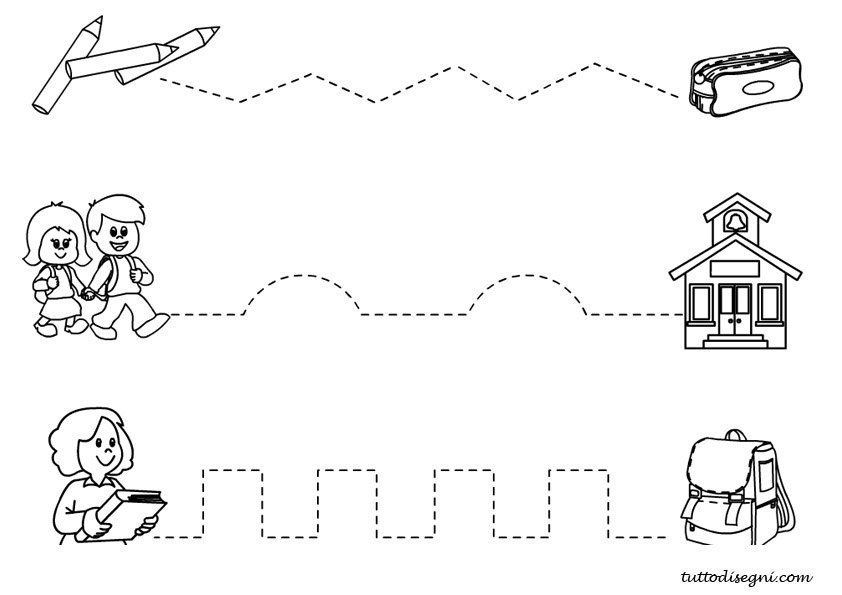 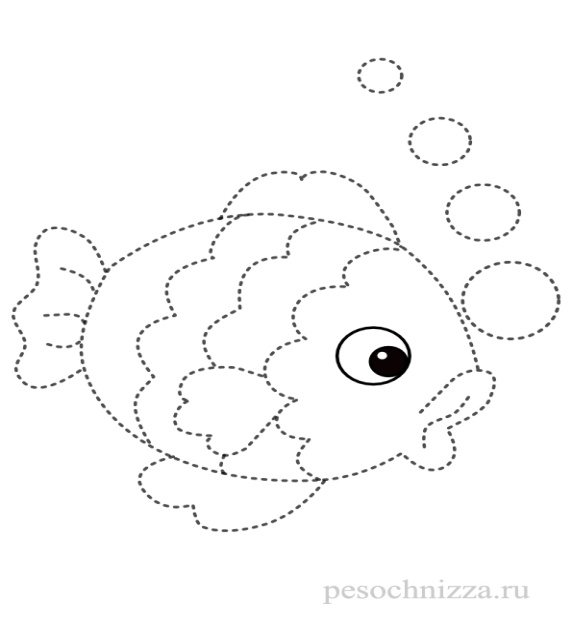 Штриховка с различным 
Направлением
 движения руки: 


 
Раскрашивание, обводка по трафаретам:
    
:
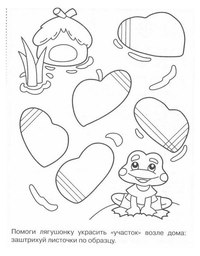 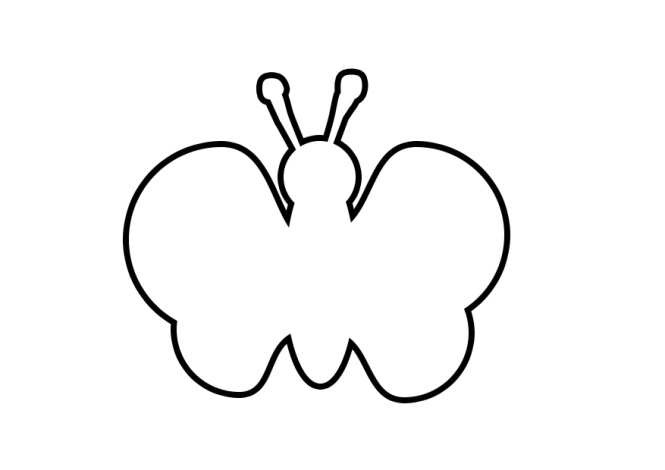 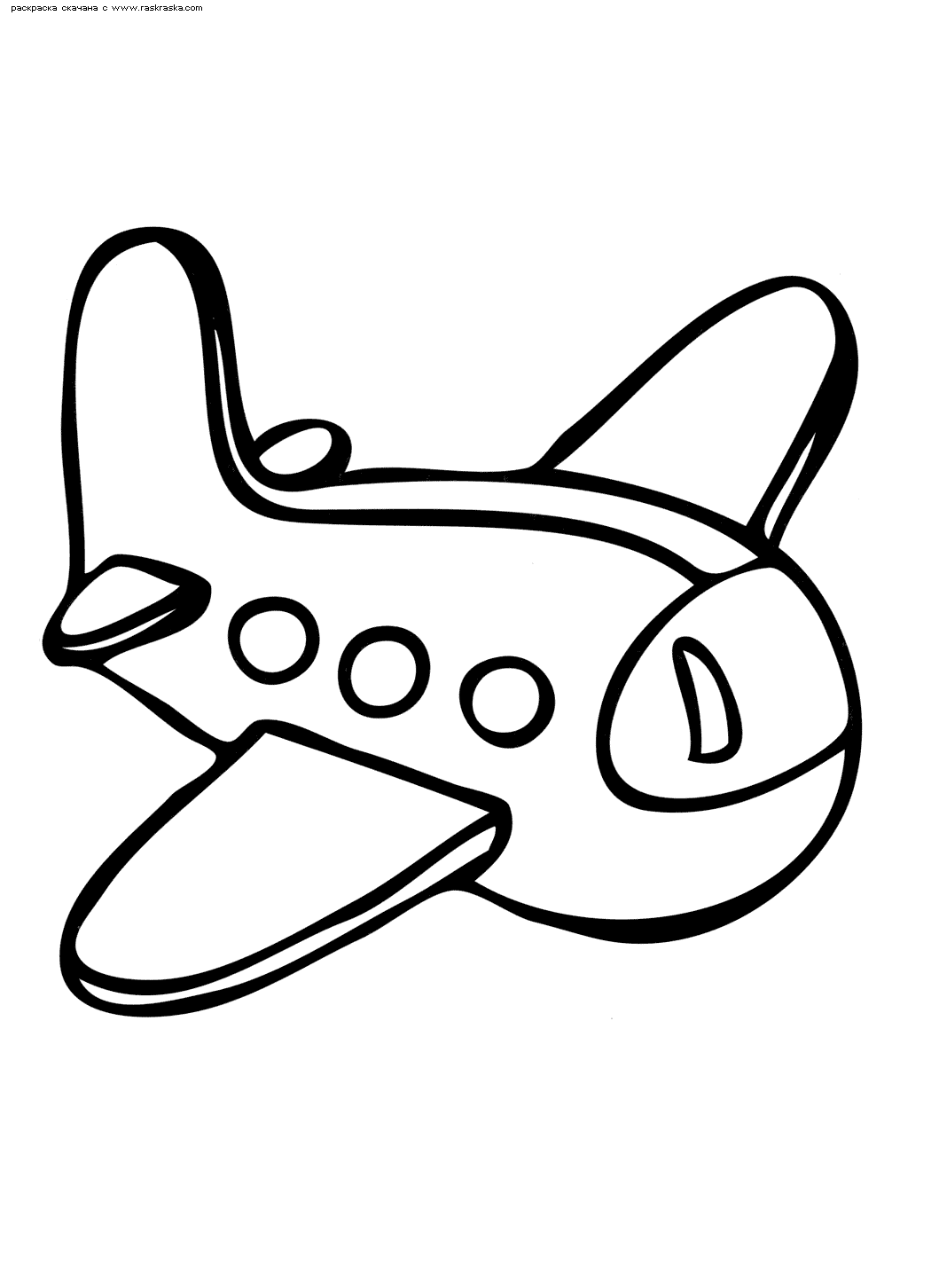 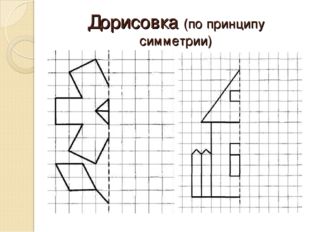 Для накопления ребенком практического опыта помогут такие знакомые всем упражнения, как лепка, упражнения с бумагой, сортировка мелких предметов. Перед лепкой пусть он разминает пластилин. Это полезное упражнение для развития мелкой моторики.
   Работая с бумагой, пусть рвет и сминает ее, делает бумажные шарики, а из шариков выкладывает силуэт – например, кошку, барашка, тучку и т.д. 
   Подготовив таким образом пальчики к работе, приступайте с ребенком к отработке графических навыков.
Упражнения с бумагой:
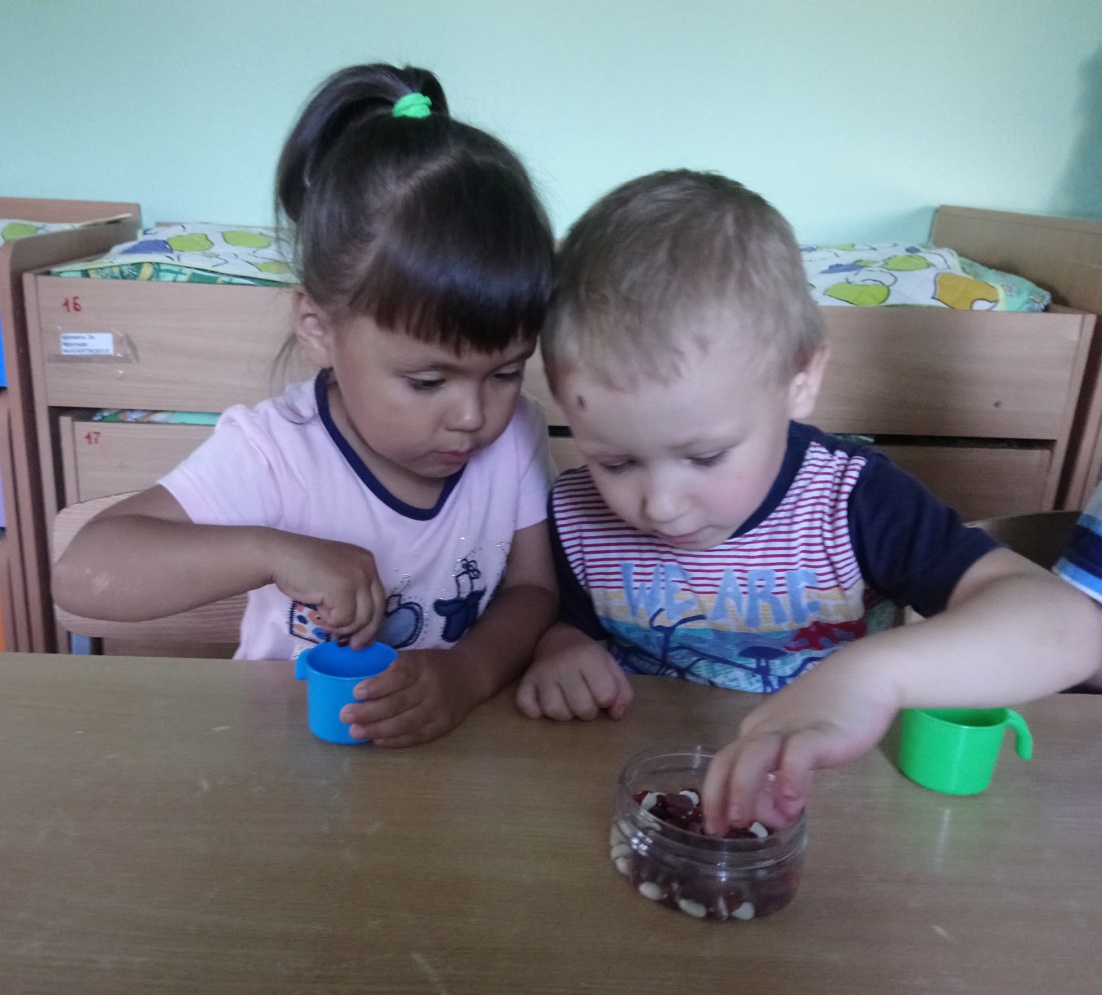 Сортировка мелких предметов:
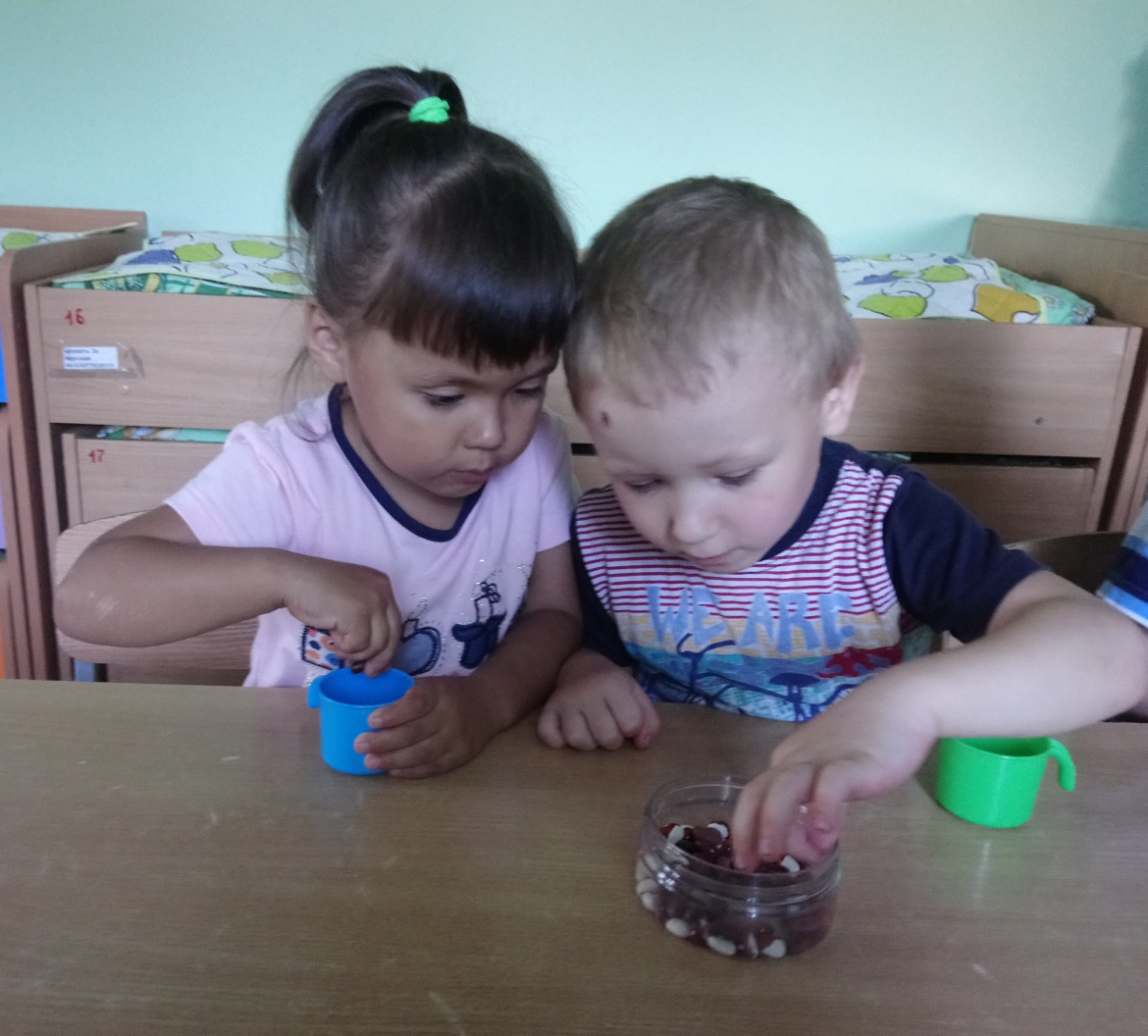 Штриховка. 
    Штриховка способствует укреплению мышц руки, выработке умения действовать по заданным правилам. Перед выполнением задания, дайте ребенку инструкцию, штриховку надо выполнять в указанном стрелкой направлении, линии должны быть параллельны друг другу, расстояние между линиями должно быть одинаковым, нельзя выходить за контур изображения.
Штриховка:
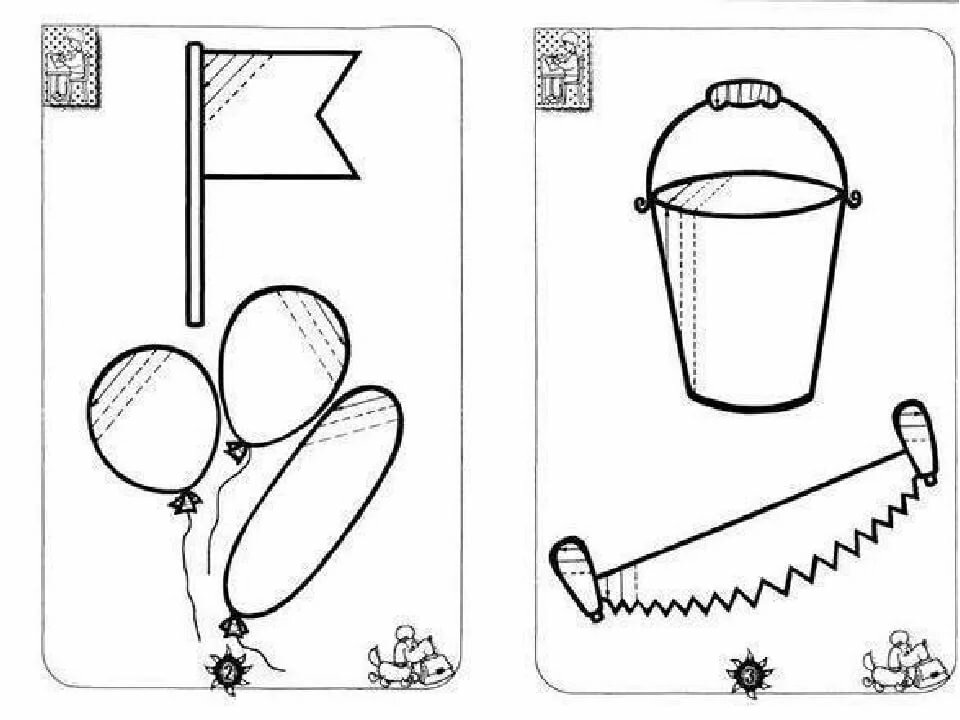 Детям нравиться выкладывать из фасоли фигуры животных - кошку, змею, птицу или цветы, деревья. Из пуговиц разных по размеру и цвету несложные узоры. 
     Из счетных палочек можно выложить различные фигуры: "Флажок", "Качели", "Машина", "Корзина", и др..
Пусть фантазируя рисует пальчиками на манке высыпанной на поднос.
Выполняя действия с мелкими предметами, объясните ребенку, что это надо делать либо щепотью тремя пальчиками, либо способом «пинцетного захвата», то есть захватывать двумя пальчиками – большим и указательным. При этом остальные пальчики должны быть подогнуты и не мешать
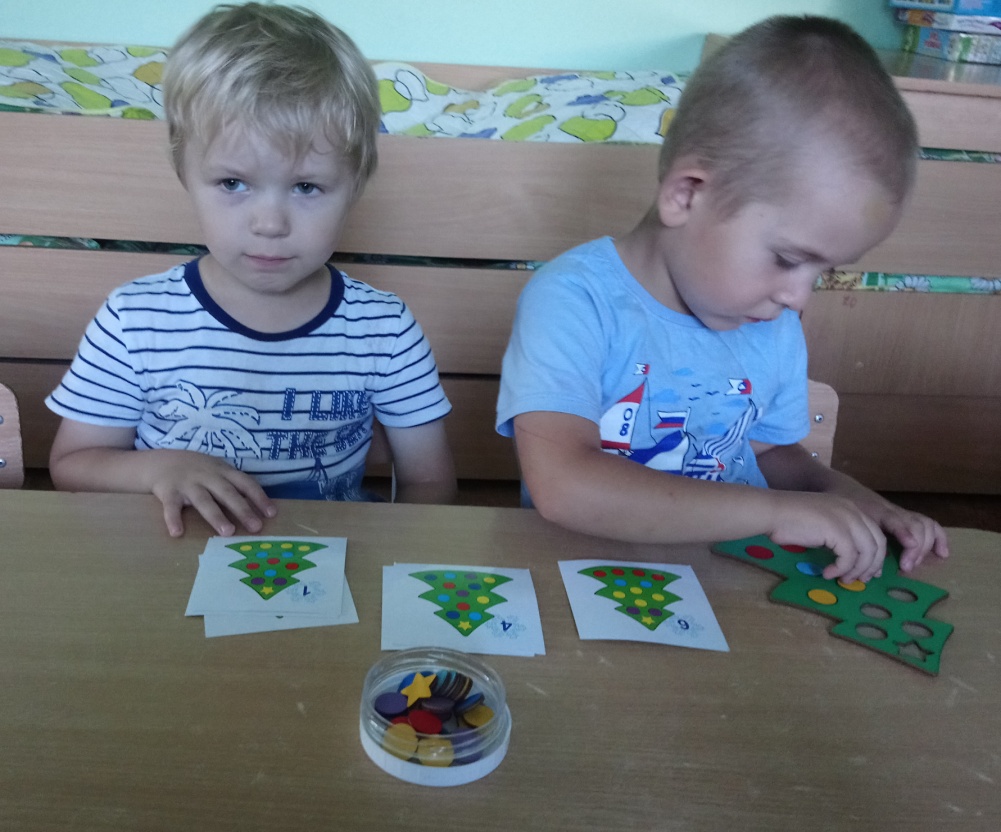 Обведение контуров по точкам 
Учите детей правильно держать карандаш и 
правильно направлять его, 
карандаш не отрывать от листа 
бумаги, лист фиксируется, 
и его положение не изменяется.  
Получившиеся рисунки можно 
использовать как раскраски.
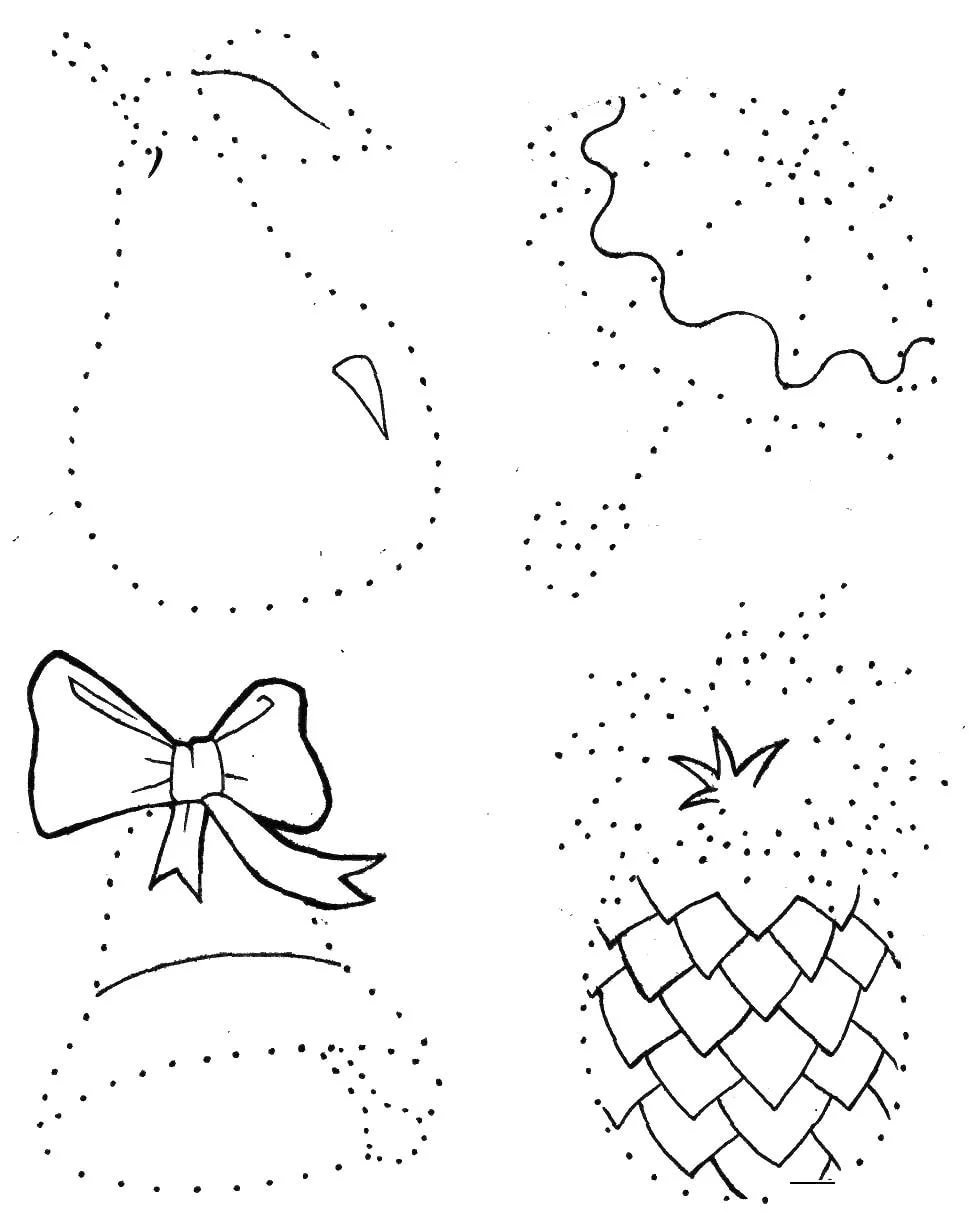 Трафареты.
    Детям очень нравится обводить трафареты. Начинать лучше с трафаретов для внутренней обводки (т. к. ребенку легче обводить внутри, чем снаружи) и с самых простых форм (например собственную ладонь или геометрические фигуры - круг или квадрат, а потом переходите к более сложным, фигуры    животных, цветы, листья деревьев. 
   Работа с трафаретами воспитывает усидчивость, развивает терпение и даёт первые навыки держать карандаш.
Когда дети начинают более уверенно держать карандаш, включите в работу метод дорисовки (по принципу симметрии). 
    Упражнения с дорисовкой являются одним из эффективных способов развития воображения.
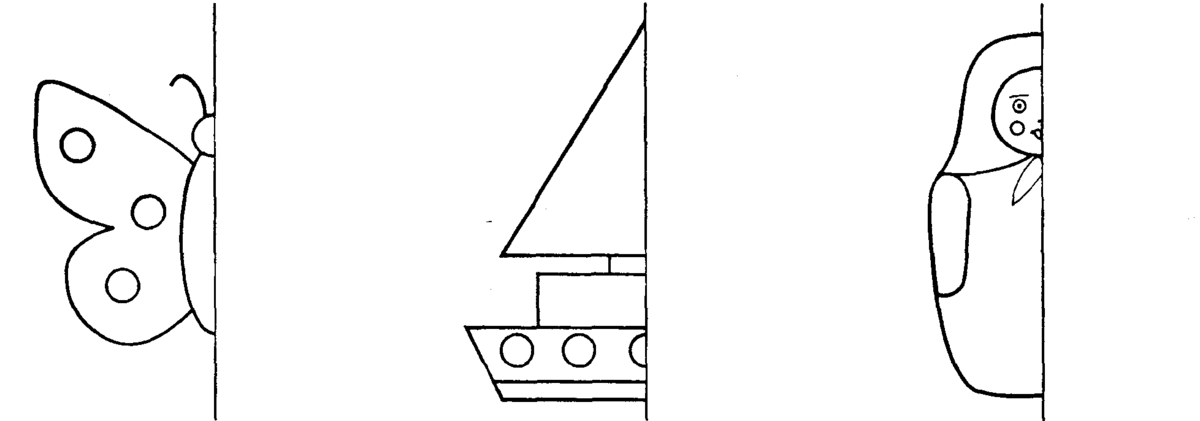 Эффективный способ подготовки руки к письму - книжки-раскраски. 
   Раскрашивая любимые картинки, ребенок учится держать в руке карандаш, использует силу нажима. Это занятие тренирует мелкие мышцы руки, делает ее движения сильными и координированными.
Систематически работая над развитием мелкой моторики рук, дошкольник легко овладеет навыком письма. Я рекомендую, родителям и всем кто работает с детьми, шире использовать разнообразные игры и упражнения, направленные на формирование движений пальцев рук. Занятия увлекают детей своей необычностью, возможностью фантазировать, способствуют формированию интеллектуальных способностей, речевой деятельности, сохранению психического и физического развития ребенка.